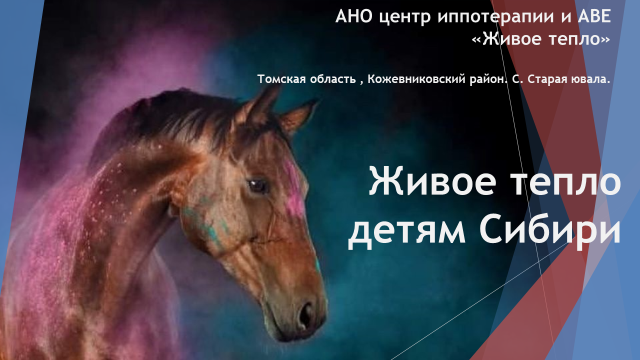 АНО Центр иппотерапии и АВЕ       "Живое тепло"
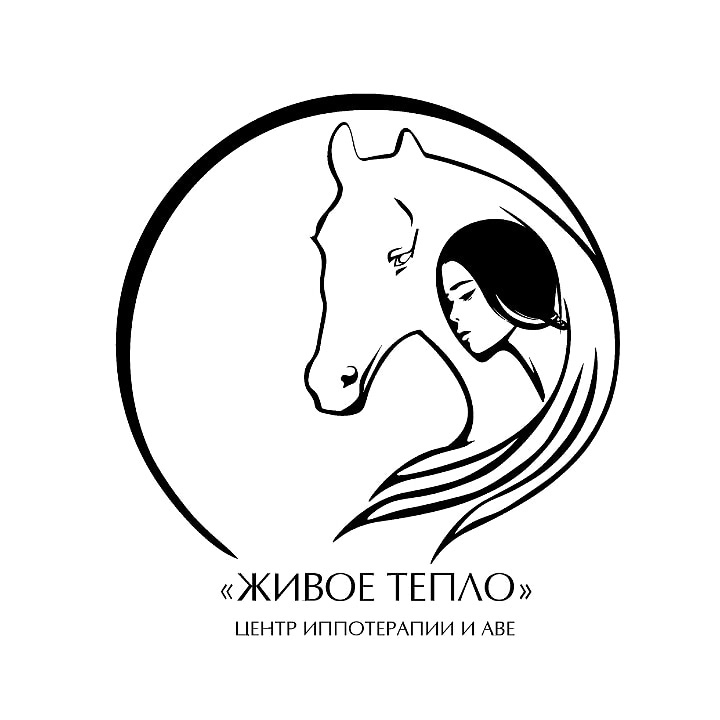 «Живое тепло детям сибири/ »
«Живое тепло детям Сибири»
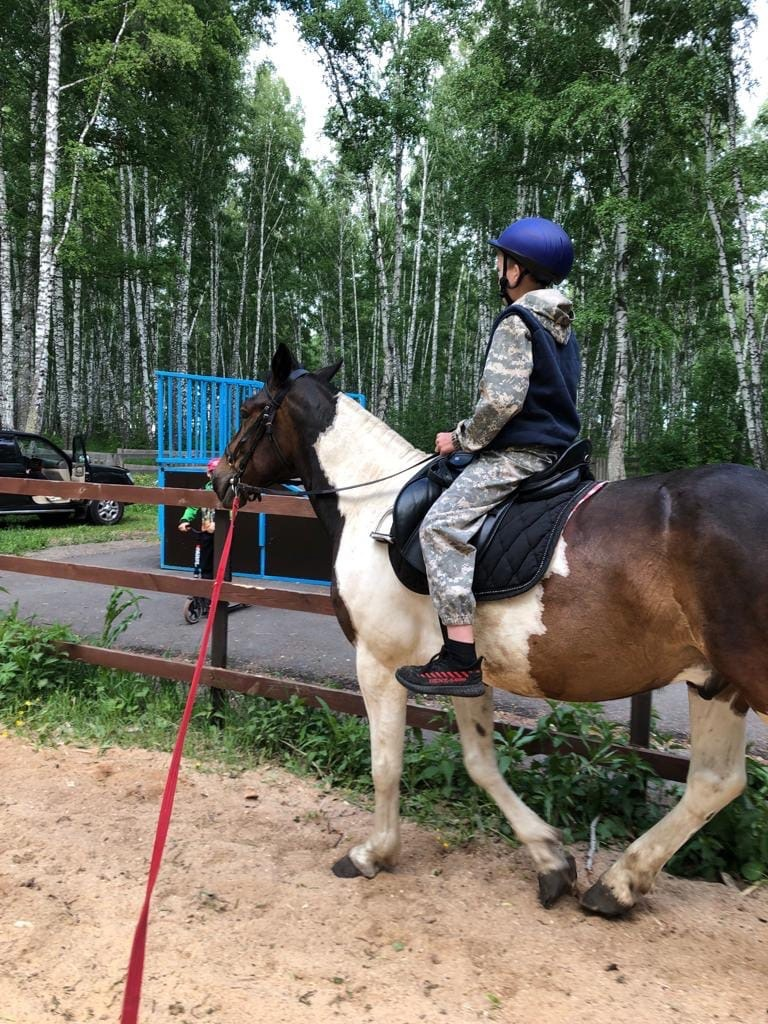 Данный проект предполагает организацию стационарных занятий по развивающей и адаптивной верховой езде для детей и подростков от 10 до 17 лет.
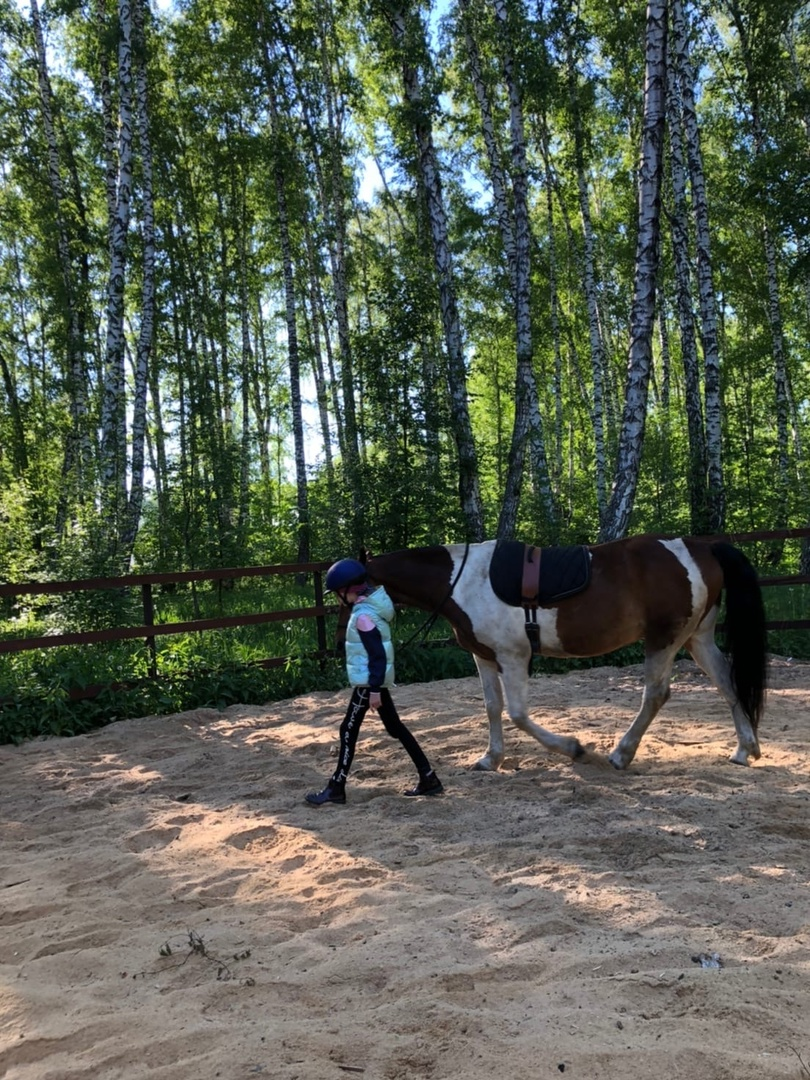 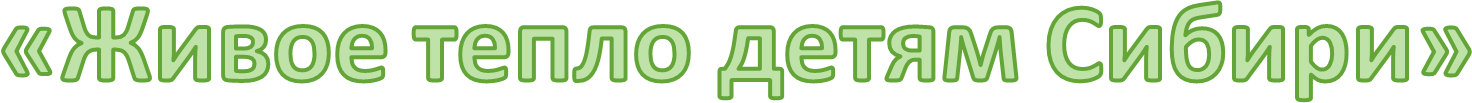 Занятия проходят на территории МАУ Северский природный парк в ЗАТО Северск,Томской области
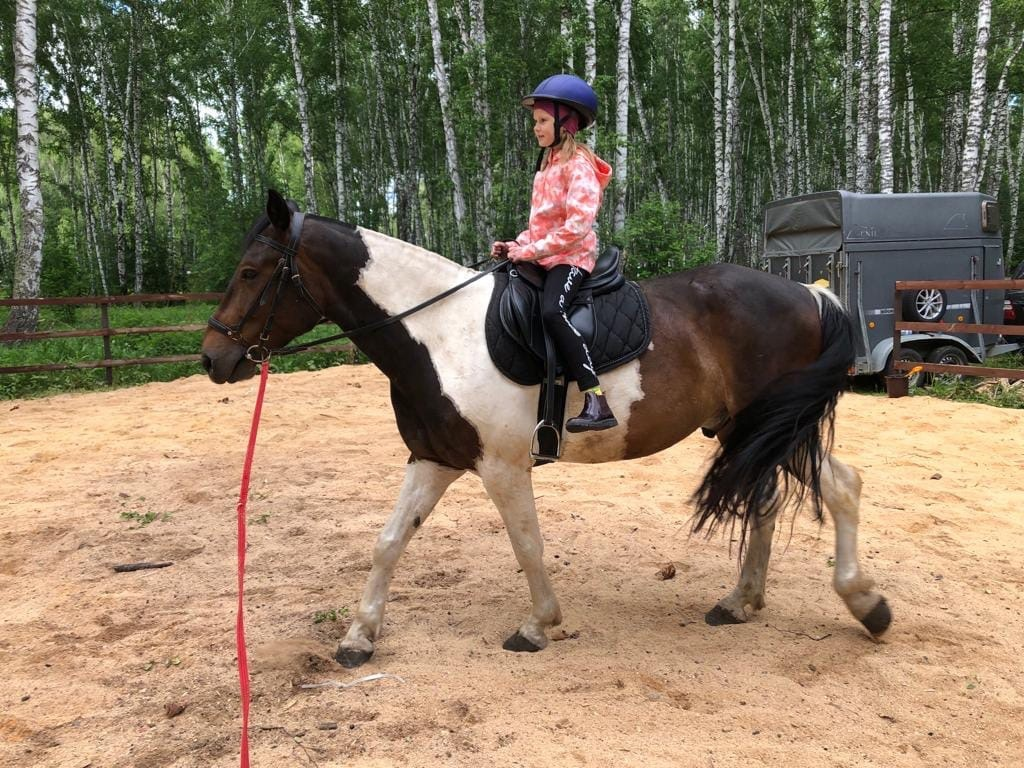 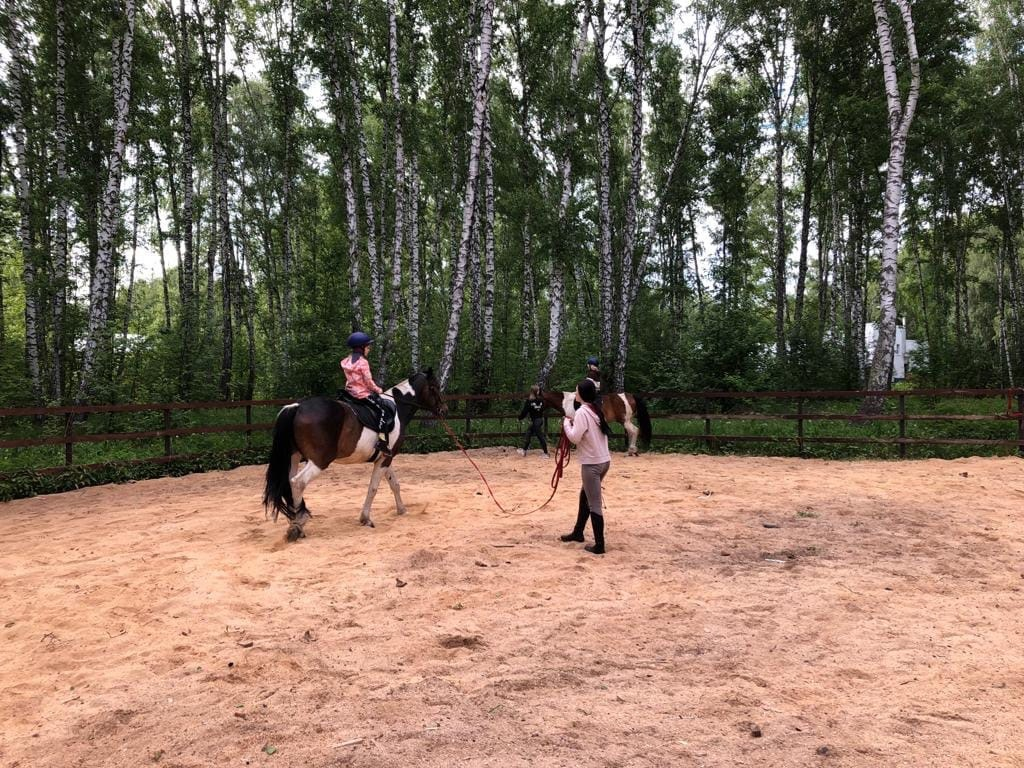 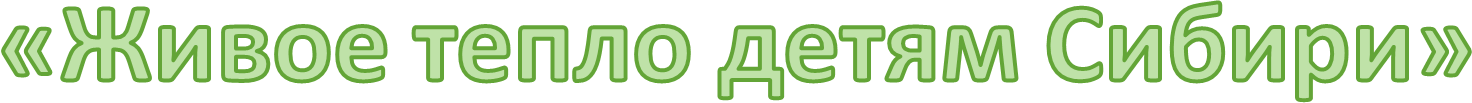 В результате данного проекта участники получют навыки верховой езды, что  способствует улучшению их морально-психологического и физического состояния
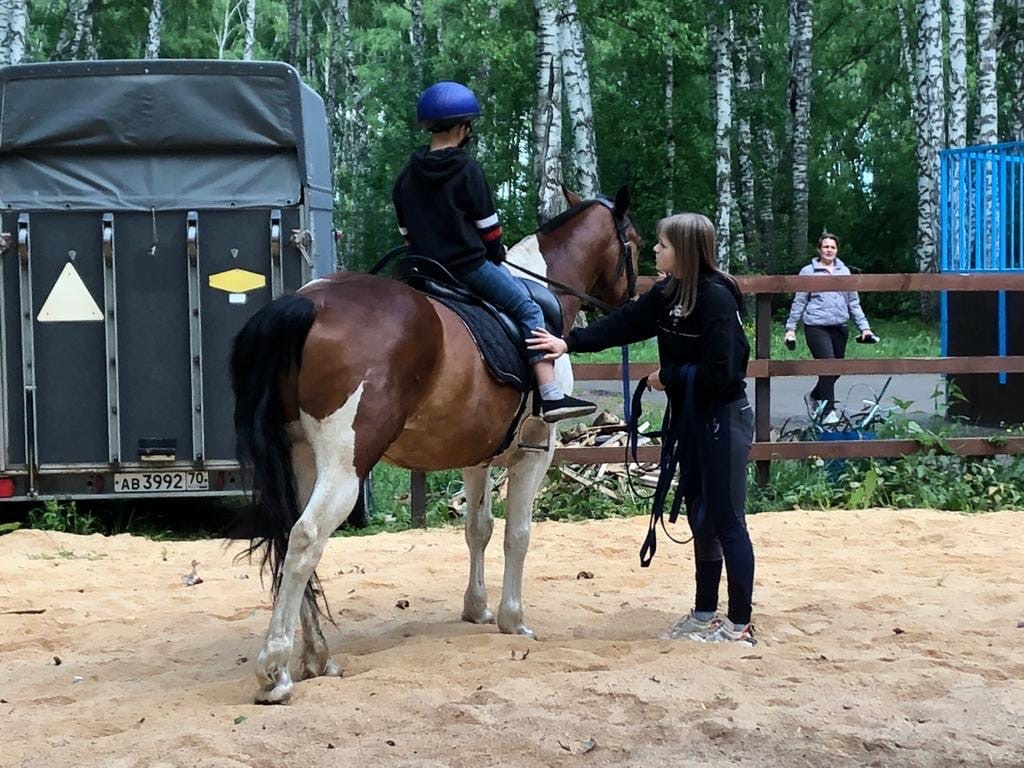 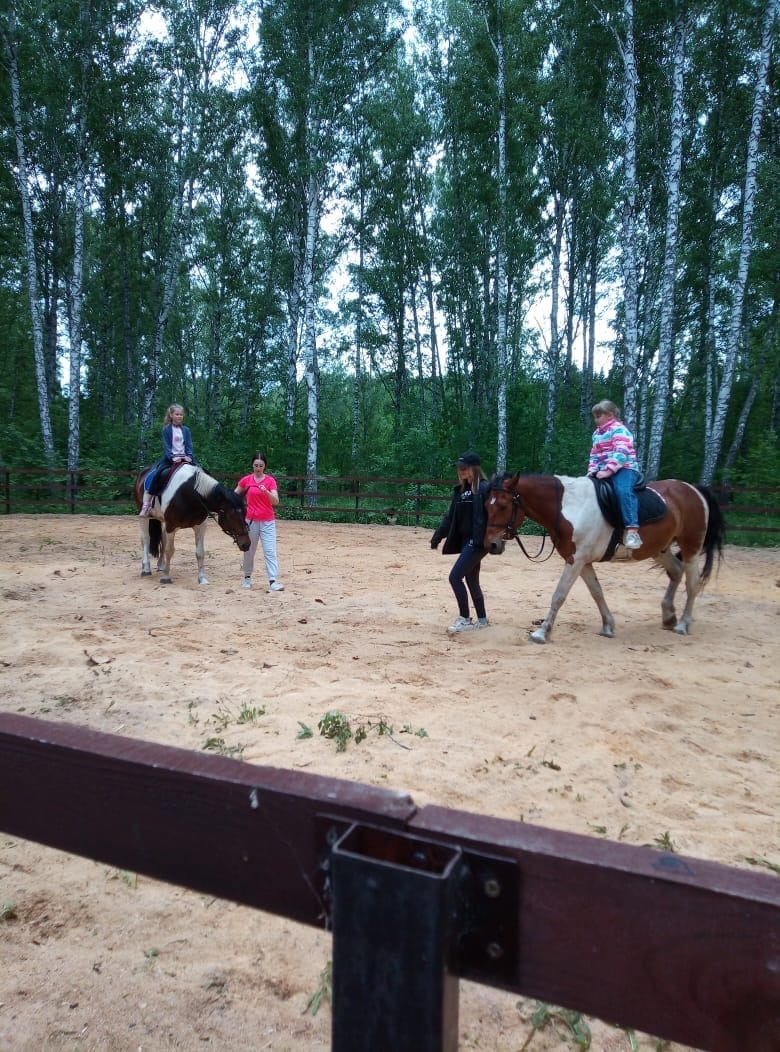 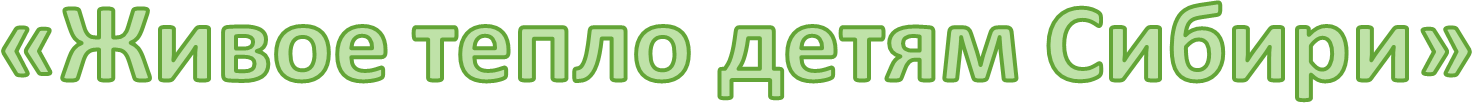 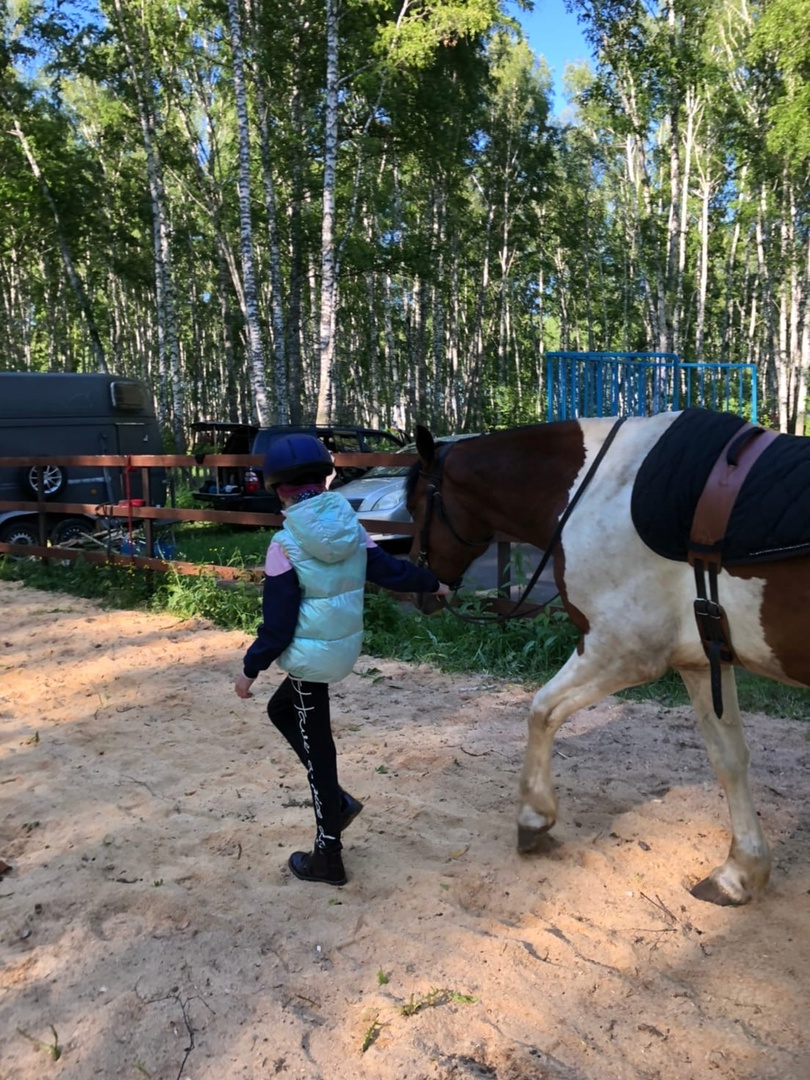 Дети и подростки получают физическое развитие , возможность общения и полноценного контакта с животными, а так же социально – коммуникативные навыки.
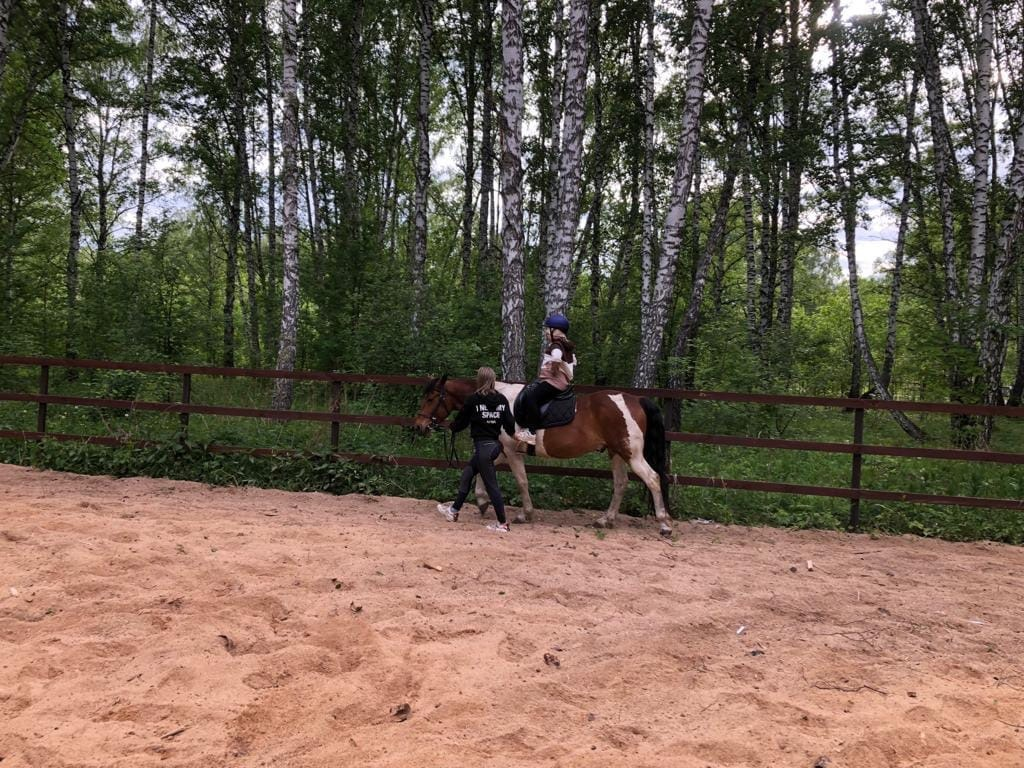 Спасибо за внимание !